ライブメソッド®基礎編
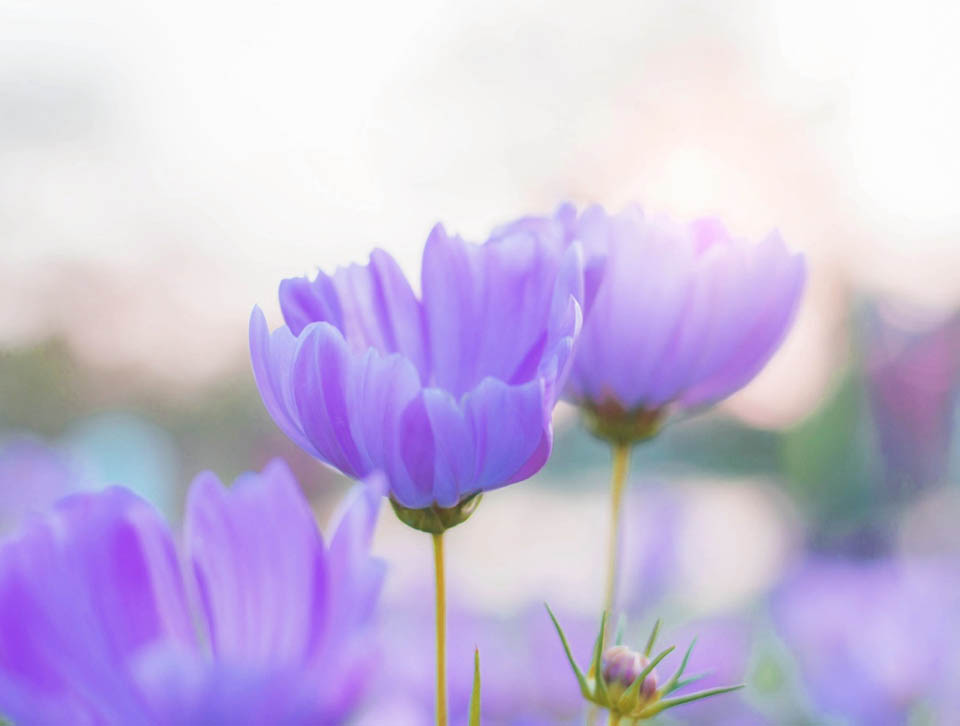 BLOOMING COURCE（第２期）
全体まとめ
予　告
１０月２９日（金） ２０：００　～　岸本さん
１１月　５日（金） ２０：３０　～　阿部さん
１２月１０日（金） ２０：００　～　津村さん
２０２１年１０月３日
 テラさん（寺沢俊哉）
定例セミナー
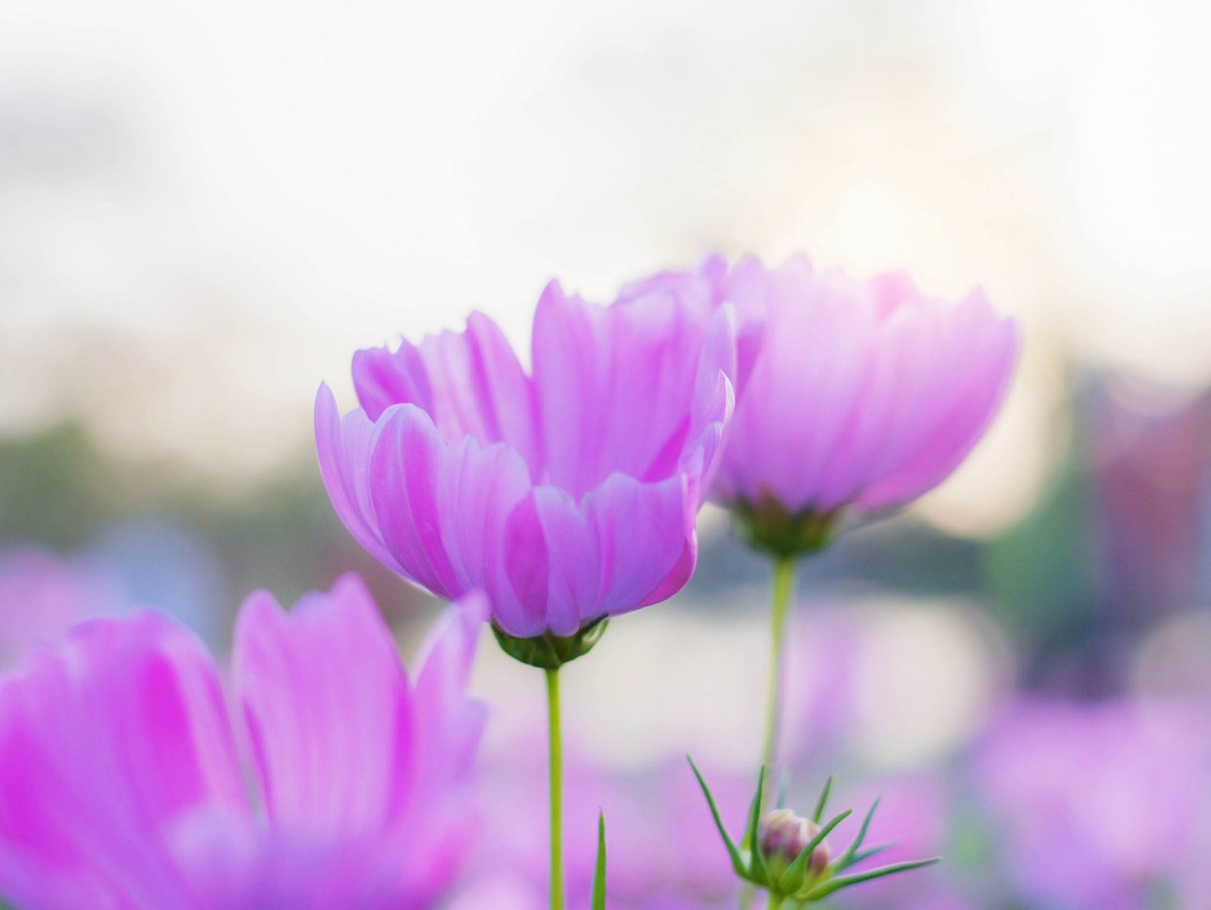 これまでの流れ
ＢＬＯＯＭＩＮＧ　ＣＯＵＲＳＥ
３ＳＴＥＰ
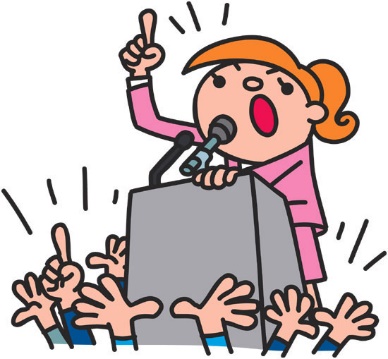 テストセミナーを開催する！
【STEP3】 体系をストーリーにする ～どんな冒険の旅なのか？
【STEP2】 プログラムと自分をつなぐ ～なぜ私がふさわしいのか？
【STEP1】 メッセージを明確にする ～この研修で何を伝えるのか？　　　　　　　　　　　　　　　　　　　　　　あなたにお金を払うと私はどうなるんですか？
オンラインセミナー実施までの全体像　2021
【ＳＴＥＰ１】
メッセージの明確化
なんらかの
セミナーネタを
もっている
（Ａ）というお悩みをもつ方へ
（Ｂ）というセミナーによって
（Ｃ）という未来が得られる
この研修で何を伝えるのか？
【ＳＴＥＰ２】
ランディングページの大枠決定
なぜ私がふさ
わしいのか？
（Ａ）（Ｂ）（Ｃ）
（Ｄ）お客様の声
（Ｅ）講師紹介
（Ｆ）ストーリライン
お客様の声
おおまかな
ストーリーライン
さまざまな
構成術
【ＳＴＥＰ３】
ストーリーラインの決定
独自の選ばれる
価値発見シート
ランディング
ページ整理シート
箇条書き
物語としてのストーリーライン
実践
ひきつけられてしまう理由は？
最低限の 「ファネルの知識」 「ＩＴリテラシー」